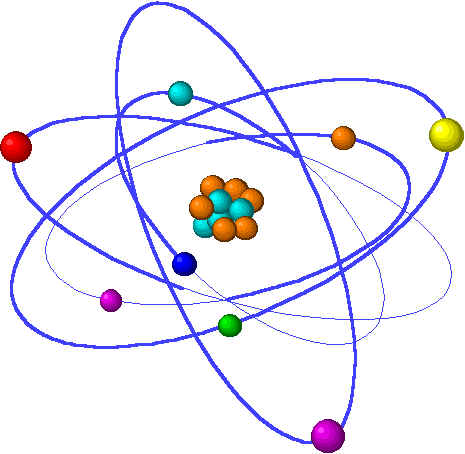 Lecture 8: Electrochemistry
Lecture 8 Topic											Chapter 20

1. Redox agents & half-equations 
 Reducing & oxidizing agents 	       							20.1
 Solving redox by half-equation	       							20.2
 Steps!

2. Voltaic cells are redox reactions	       							20.3
 Separate “half-cells”

3.  Batteries
 Electromotive force		       								20.4
 Batteries & Calculating Ecell	       							20.7
 Fuel Cells

4. Corrosion & Electrolysis
 Corrosion			      									 20.8
 Electrolysis			     									 20.9
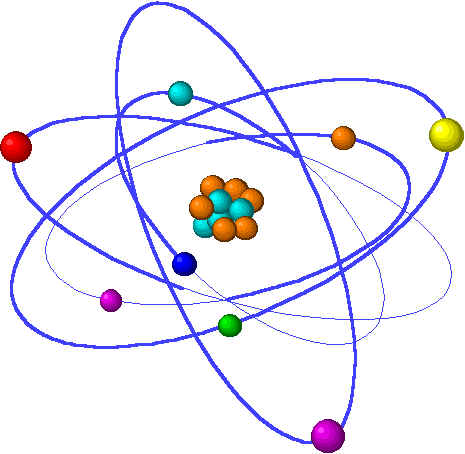 Lecture 8: Terms to Know
Oxidizing agent
 Reducing agent
 Half equation
 Voltaic cell
 Half cell
 Anode
 Cathode
 Salt bridge
 Electromotive force (cell potential)
 Standard conditions
 Battery
 Fuel cell
 Corrosion
 Spontaneous
 Rust
 Galvanize
 Sacrificial anode
 Cathodic protection
Electrolysis
 Plating
[Speaker Notes: PLEASE note that the formula calculates a weighted average, so there’s not need to add and then divide the sum by the number of isotopes in the problem. This is an incredibly common student error so don’t get caught!]